Household Energy Use Survey
South Yorkshire Sustainability Centre
Energy Use Survey 
Selected Results
South Yorkshire Sustainability Centre
Dr Jayne Carrick
Why study consumption habits?
Domestic energy use represents between 29% (Doncaster) and 39% (Sheffield) of total energy use in South Yorkshire

SYMCA’s Energy Strategy (2022): “improve the energy efficiency and sustainability of our built environment, and encourage communities to be part of the transition” 

Income is one of the strongest and most consistent drivers of energy use; energy use increases with income
Energy Use Survey
622 residents of South Yorkshire, representative of the region in terms of age, gender and location 
Administered by IPSOS 
Fieldwork ran for around 3 weeks in January - February 2024
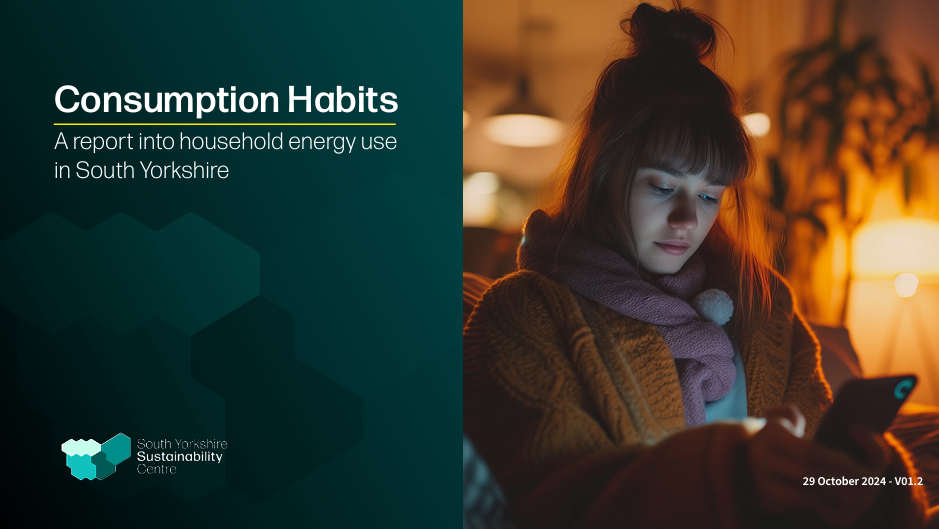 [Speaker Notes: We conducted a survey of household energy use across the region in January this year. 
It is important to stress this focused on energy used to heat and power homes, and not transport and consumption of goods. But it does give us some interesting insights on the attitudes of people in this region to consumption]
The survey was completed by a diverse group in terms of key demographics, income, and attitude to climate change
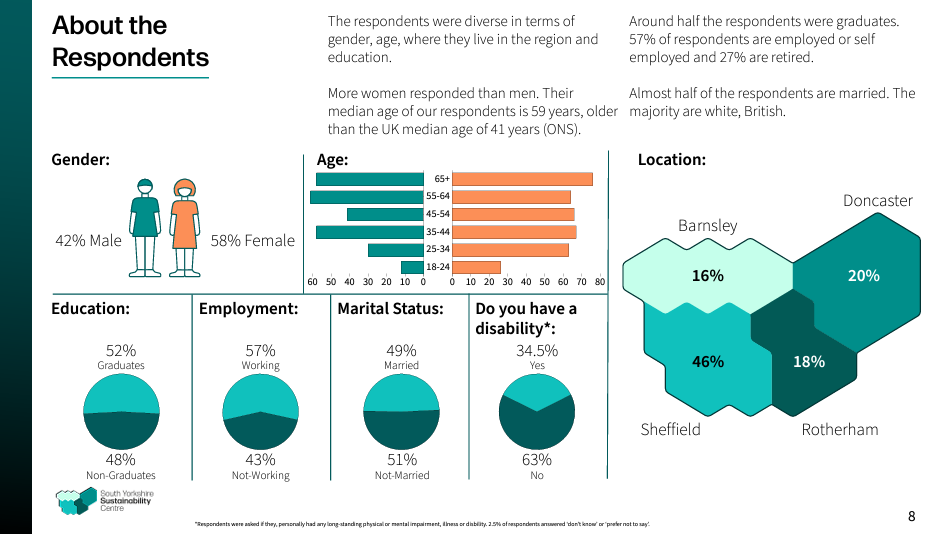 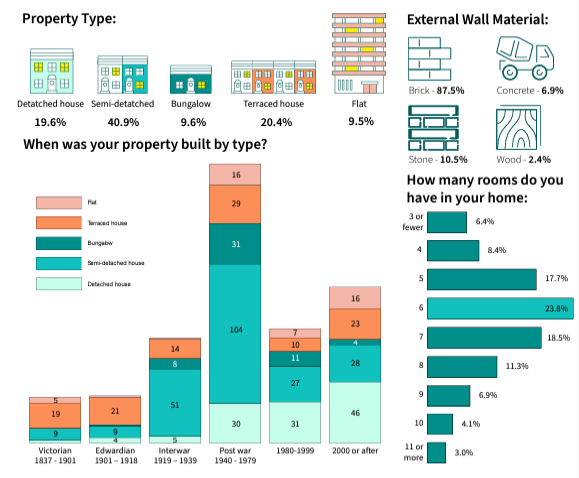 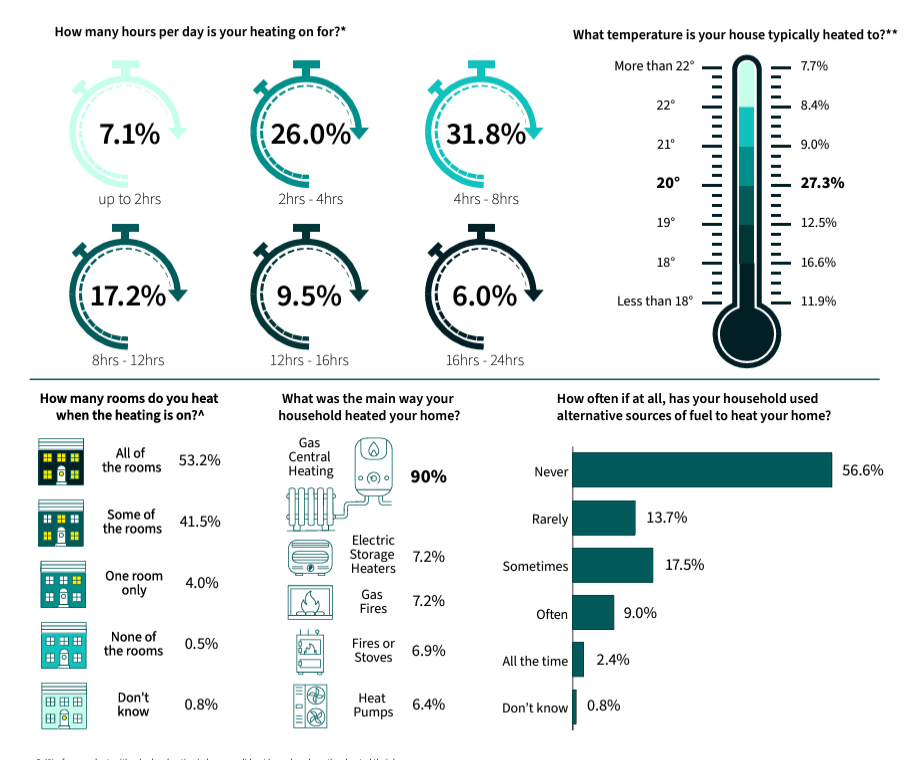 As expected, reported energy use, as measured by spending on energy bills, increases with income.
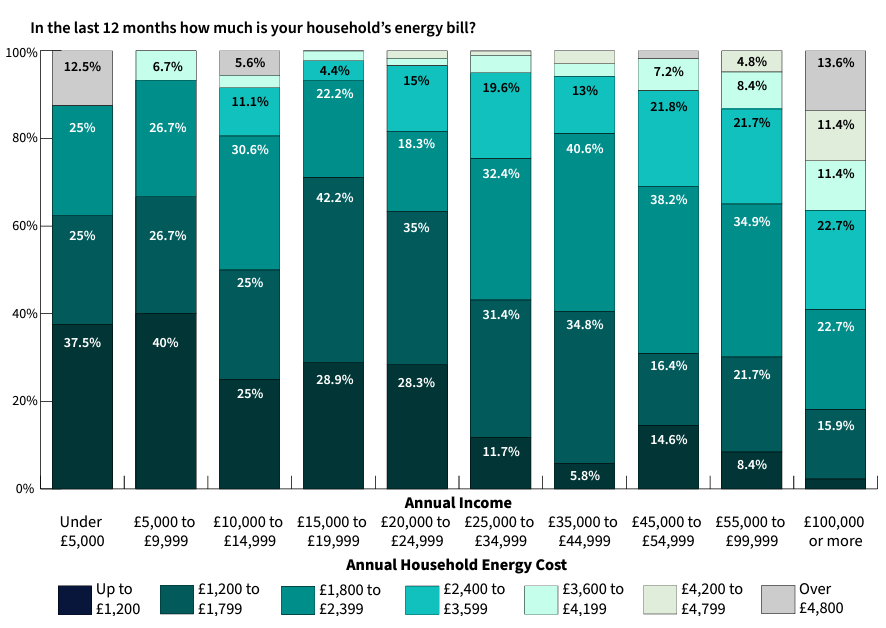 Energy use and property type
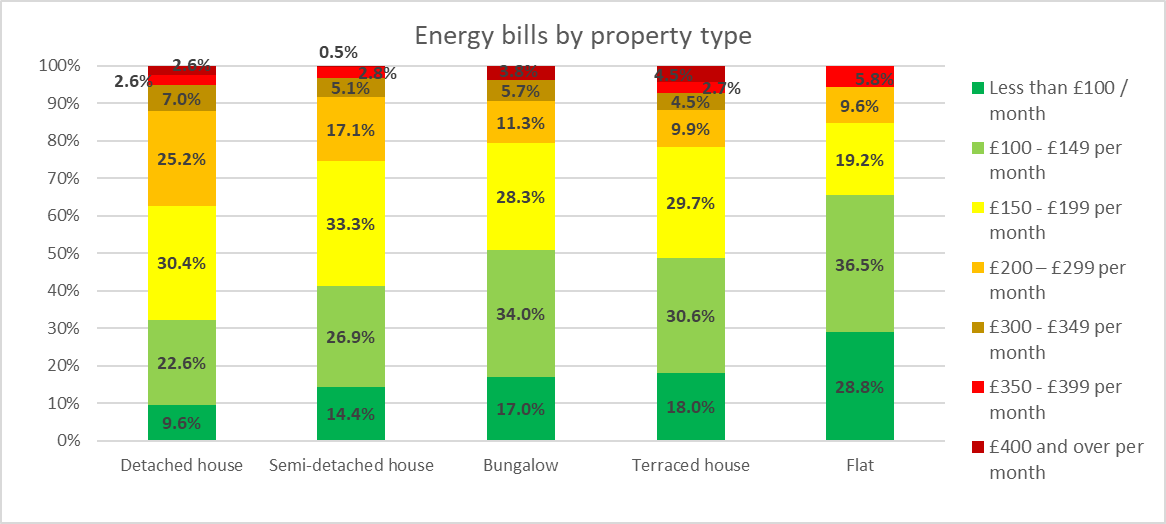 [Speaker Notes: There is a statistically significant relationship between property type and energy use - the bigger the property, the more they spend on energy. 

There is no relationship between tenure and amount people spend on energy]
A quarter of respondents said they found it extremely or somewhat difficult to pay their utility bills.
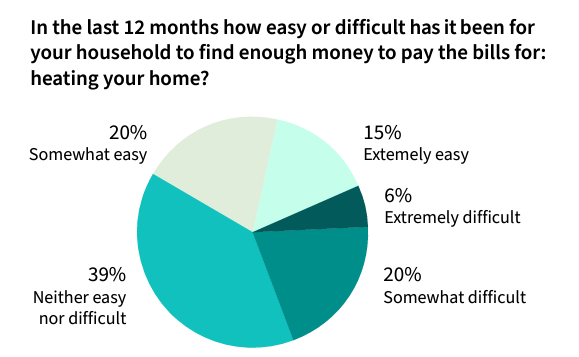 Those on lower incomes, those with a disability and those who do not own their home are more likely to find it difficult to find enough money to heat their home.
Nearly half of those is social rented accommodation said they found it somewhat or extremely difficult to pay their energy bills, compared to around 20% of those who own their home.
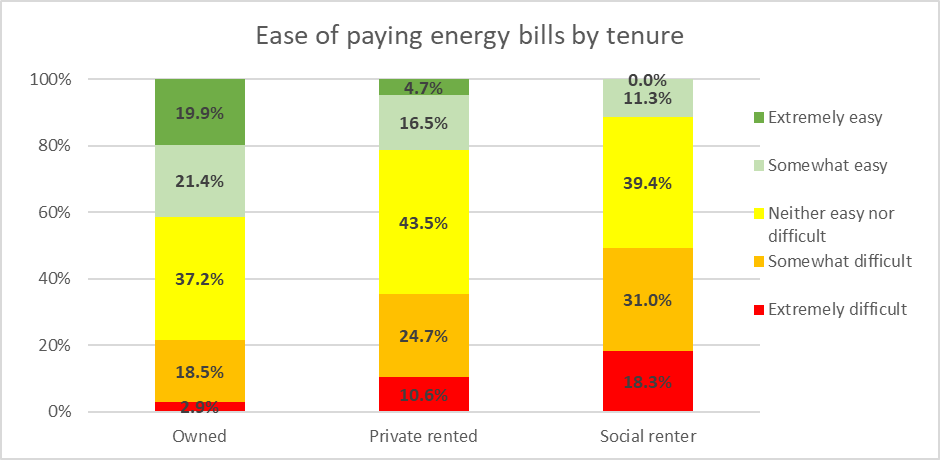 [Speaker Notes: There is a statistically significant relationship between tenure and how easy people find paying their energy bills
Nearly half of those is social rented accommodation said they found it somewhat or extremely difficult to pay their energy bills, compared to around 20% of those who own their home.]
Are you able to keep your home warm enough?
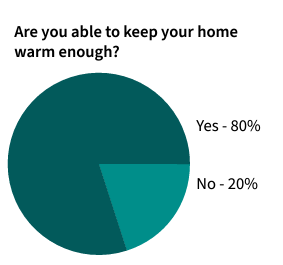 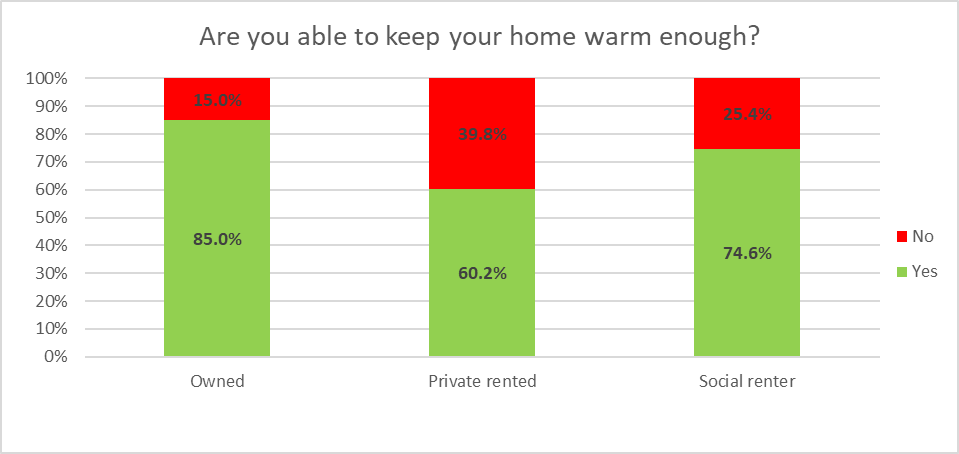 High awareness of energy consumption: 76% of respondents report that they often think about ways to save energy at home
Most respondents engaged in some energy saving behaviour, such as wearing extra layers with most saying they did so to reduce the cost of energy
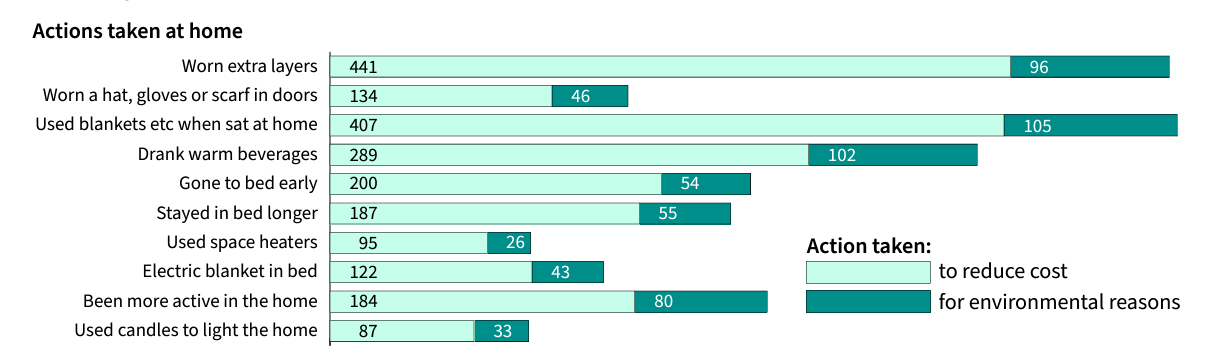 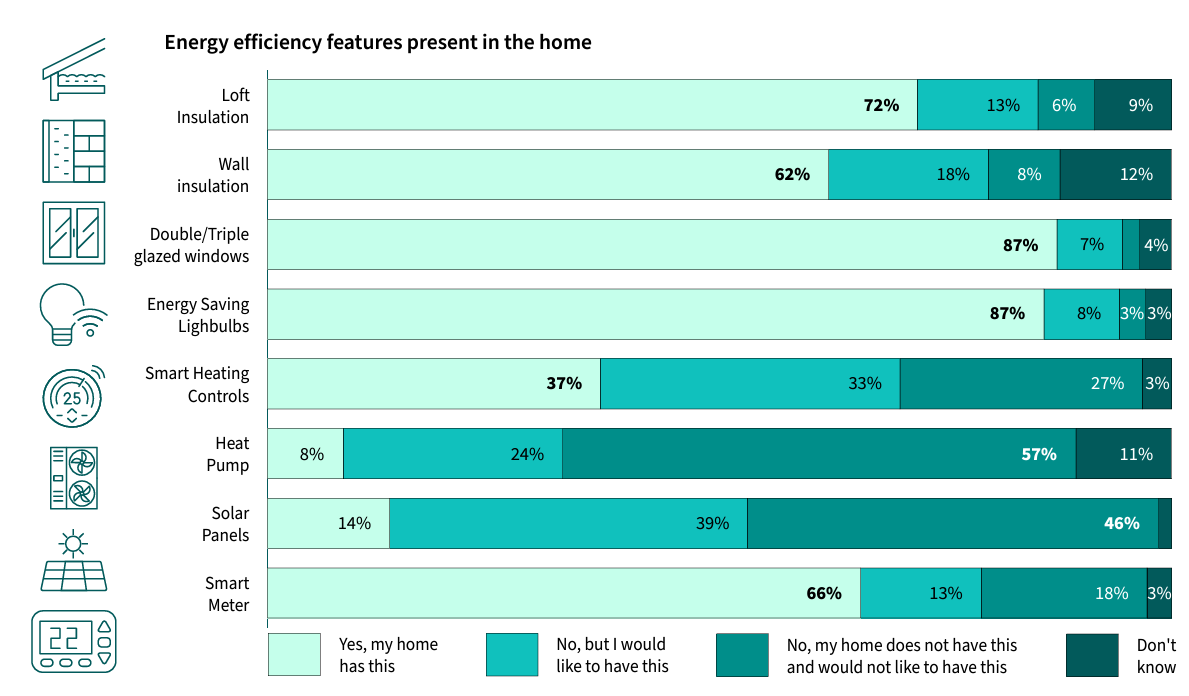 Not wanting a heat pump increases with age and decreases with income
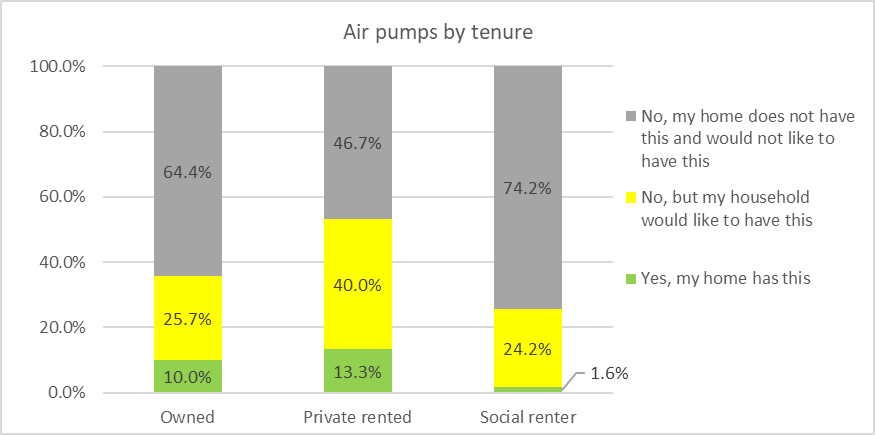 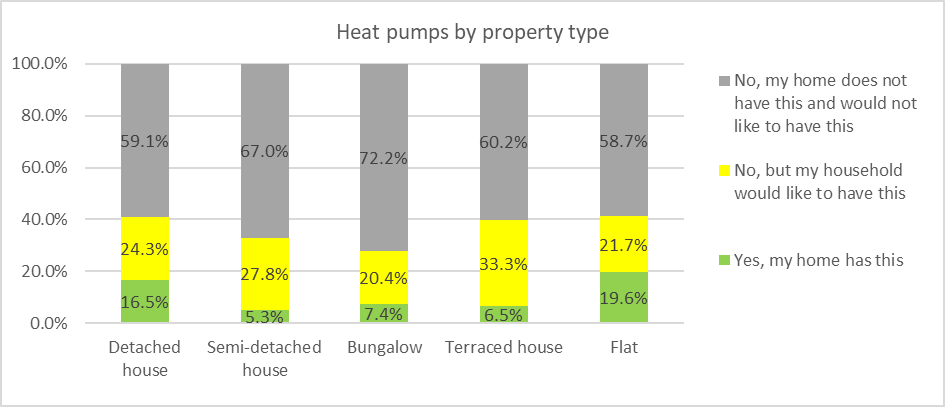 Social networks were identified as key sources of information on energy use. Family and friends were rated as the source respondents had most confidence in to provide them with information on energy
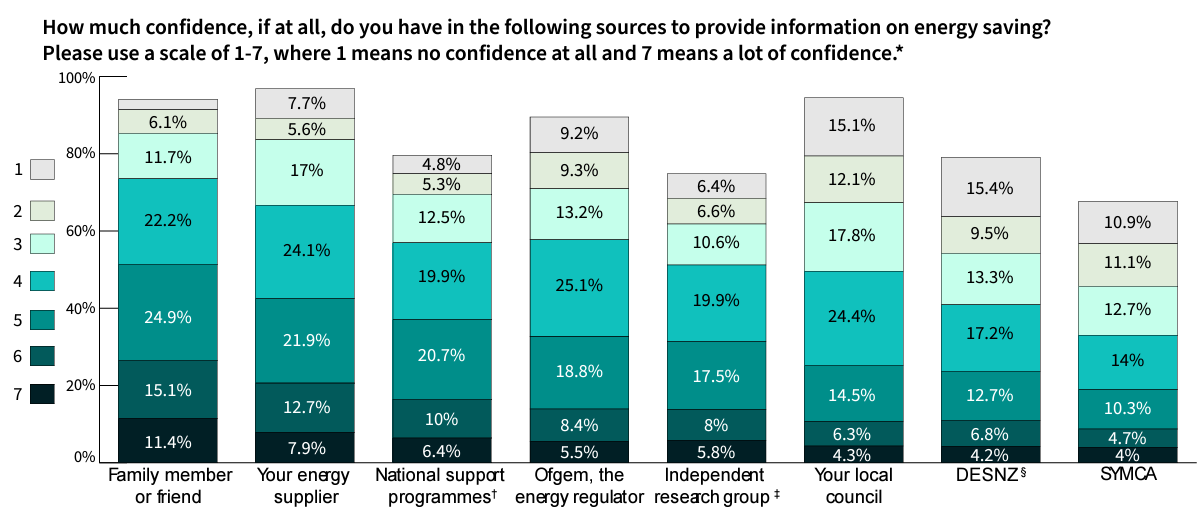 What’s next?
We are keen for these survey results to be used widely for the benefit of research and knowledge development. We have already shared the data with colleagues working on: 
the roll out of heat networks in Sheffield; 
mapping public and active travel infrastructure with areas of deprivation in Sheffield; and 
models to inform retrofit planning across the region 
If you are working on a project that you think could benefit from our survey data, please get in touch with the South Yorkshire Sustainability Centre (sysustainabilitycentre@sheffield.ac.uk) or Jayne Carrick (j.carrick@sheffield.ac.uk) to discuss your ideas.